Click here to download the Administration Guide Required for completion of this training
Kentucky Alternate Assessment-Alternate K-PREP2020-2021Alternate AssessmentAttainment TasksPart 2
1
[Speaker Notes: Hello and welcome back. If you are just now joining us for Part 2 of Kentucky’s Alternate Assessment (Alternate K-PREP) combined Overview-Attainment Tasks Training, I am Kevin O’Hair with the Office of Assessment and Accountability’s Division of Assessment and Accountability Support. This part of the training will focus primarily on information related to the administration protocol of the Attainment Tasks.  As a reminder if you have not done so, please open or print the Administration Guide located on the Kentucky Department of Education (KDE) website–Assessment and Accountability– Assessments-Alternate K-PREP -Alternate K-PREP Resources.   

Also, there are live links in this training. However, in order to access the links from this training you must view this PowerPoint in slide show view.]
Desired Outcomes
Participants will be:
Knowledgeable of the content areas assessed by Attainment Tasks 
Trained on test security procedures
Trained on appropriate accommodations
Prepared to pass a qualifying quiz for administration of the Attainment Tasks
2
KDE:OAA:DAAS:ko:11/02/2020
[Speaker Notes: Completing this training should prepare each participant to accurately administer the Attainment Tasks.  Correct administration is crucial to getting accurate information from the assessment. Therefore, it is important to take time to fully understand the administration procedures.]
Attainment Tasks Are Designed To:
Provide an alternate assessment to the Kentucky Performance Rating for Educational Progress (K-PREP) for students with significant cognitive disabilities in:
Reading
Mathematics
Writing
Science
Social Studies
Required by the Individuals with Disabilities Education Improvement Act 2004 (IDEIA 2004, reauthorized in 2007).
3
KDE:OAA:DAAS:ko:11/02/2020
[Speaker Notes: The Attainment Tasks are intended to assess students in the content areas that all students are tested on as part of the general assessment, but not all content areas are required by the Every Student Succeeds Act (ESSA). This is a requirement of IDEA, which requires students with disabilities to participate in every district or statewide assessment, but allows  alternative testing methods for students with significant disabilities.]
An Attainment Task
Assesses skills that evidence performance of specified standards
Uses an activity that is based on an authentic task (e.g., similar to a task that might occur in real life)
Requires the student complete a task, working step by step as directed by the teacher
Requires scores be entered into an online database system
4
KDE:OAA:DAAS:ko:11/02/2020
[Speaker Notes: An Attainment Task (AT) is a one-on-one assessment that requires the student to answer questions read by the teacher/test administrator. The ATs are in a multiple-choice format with each AT consisting of a set of 5 questions (or items), all of which are based on an authentic task. The teacher/test administrator will sit with the student, ask the questions, watch for the student response, and record the student response.]
Test Security
Attainment Task materials are considered secure testing materials and must be kept in a secure location.
Do not reproduce except as directed in materials (e.g., extra copy for cutting apart pictures, enlarging tasks, additional copies for test administration, etc.).
Do not take notes on the task to be used for test preparation.
Do not share the task with unauthorized persons.
Return all school level materials to the Building Assessment Coordinator (BAC), District Assessment Coordinator (DAC), Director of Special Education (DoSE) or the district alternate assessment administrator to be securely destroyed at the conclusion of each testing window.
5
KDE:OAA:DAAS:ko:11/02/2020
[Speaker Notes: The Attainment Tasks are considered secure testing materials.  This means that they cannot be used for instruction, shared with anyone not authorized, and must be kept in a secure location while not in use. The alternate assessment materials should be treated like the general education testing materials. Materials must be returned to the appropriate district administrator for secure destruction. Some content areas may include supplemental materials that need to be downloaded or materials that are provided for hands on use during the assessment. All supplemental materials must be destroyed upon completion.]
Prior to Administering the Test
Complete this online training module.
A certified staff member must complete and pass the online qualification quiz.
Teachers must pass the quiz in order to continue with the test and will have three opportunities to do so.
Print a copy of the quiz certificate.
Provide a copy of the quiz certificate to the DAC, BAC, DoSE, or the district alternate assessment administrator prior to receiving testing materials. Place the quiz certificate in a location chosen by the district.
Review the Attainment Task Resource Guide for Administration.
6
KDE:OAA:DAAS:ko:11/02/2020
[Speaker Notes: Teachers will complete both the Alternate K-PREP Overview and AT training modules and pass the online qualification quiz prior to receiving or administering the Attainment Tasks. Teachers will need to print a copy of the quiz certificate for the DAC, BAC, DoSE, or the district alternate assessment administrator to store in a location selected by the district.]
AT Resource Guide
Provides additional information to help clarify testing protocols and facilitate instruction including
Adaptations and modifications
Specific content items
Information about orienting students to materials
A picture glossary of terms for each content area
The resource guide may be used all year for instructional purposes.
7
KDE:OAA:DAAS:ko:11/02/2020
[Speaker Notes: The AT Resource Guide provides additional information to help clarify testing protocols and facilitate instruction including:
Adaptations and modifications
Specific content items
Information about orienting students to materials
A picture glossary of terms for each content area
Once the resource guide is posted, it may be used all year for instructional purposes.]
Materials for Visual Impairments
Districts may request supplemental materials for students who have been identified with a visual impairment on their IEPs. 
Requests for materials should be submitted by the DAC no later than Dec. 11.
Not all materials or grade ranges will have supplemental materials available.
8
KDE:OAA:DAAS:ko:11/02/2020
[Speaker Notes: Districts may request supplemental materials for students who have been identified with a visual impairment on their IEPs.  Keep in mind that not all materials or grade ranges will have supplemental materials available. Request for materials should be submitted by the DAC no later than Dec. 11, 2020.]
Receiving Testing Materials
Copies of Attainment Tasks can be made in order to provide to another alternate assessment teacher in the school or to cut pictures apart for administration without damaging the original.

If any school level materials are missing or damaged, this should be communicated immediately to the DAC, BAC, DoSE, or district alternate assessment administrator. Additional materials/copies may be used from the district binder provided to each DAC.
9
KDE:OAA:DAAS:ko:11/02/2020
[Speaker Notes: Copies of Attainment Tasks can be made in order to provide to another alternate assessment teacher in the school or to cut pictures apart for administration without damaging the original. If any school level materials are missing or damaged, this should be communicated immediately to the DAC or district alternate assessment administrator. Additional materials/copies may be used from the district binder provided to each DAC.]
Receiving Testing Materials (cont.)
Each school with students participating in the alternate assessment will receive one Attainment Task testing binder for the grades represented in the school.
Once the online quiz has been completed and prior to the administration, materials may be reviewed.
Materials will ship for Window 1 the week of Feb. 1 and will be received no later than Feb. 5.
10
KDE:OAA:DAAS:ko:11/02/2020
[Speaker Notes: Each school with students participating in the alternate assessment will receive one Attainment Task testing binder for the grades represented in the school. Once the online quiz has been completed and prior to the administration, materials may be reviewed. Materials will be shipped for Window 1 the week of Feb. 1 and will be received no later than Feb. 5.]
Key Dates for Test Administration
The task administration for Window 1 begins 
	    Feb. 15, 2021.

The attainment task administration for Window 1 closes  March 26, 2021.

The Student Registration Database (SRD) will open for the Window 1  AT and TAR beginning Feb. 15, 2021 and will close for score entry (for AT Window 1 score entry only) on April 2, 2021.
11
KDE:OAA:DAAS:ko:11/02/2020
[Speaker Notes: The task administration for Window 1 begins Feb.15, 2021. The attainment task administration for Window 1 closes March 26, 2021. The Student Registration Database (SRD) will open for Window 1 AT and TAR score entry beginning Feb. 15, 2021 and will close for AT Window 1 entry only on April 2, 2021.]
Preparing Accommodations
Refer to accommodation guidelines in the Administration Guide – Part II Attainment Tasks.
Age appropriate
Related to student’s verified disability
Part of ongoing instruction provided throughout the school year
Help student access general curriculum and demonstrate what he/she knows and can do
Described in the student’s IEP
Accommodations or adaptations shall not inappropriately impact the content being measured
12
KDE:OAA:DAAS:ko:11/02/2020
[Speaker Notes: It is important to provide the appropriate accommodations. The AT Administration Guide provides a list of acceptable accommodations taken from the accommodation guidelines for students with IEPs that are taking the general assessment. Refer to the Inclusion of Special Populations document located on KDE’s website for additional information on allowable accommodations.]
Preparing Accommodations (continued)
The Attainment Task Resource Guide provides additional examples of appropriate accommodations. 
If the test administrator has questions or concerns about specific accommodations, contact Kevin O’Hair in the Office of Assessment and Accountability.
13
KDE:OAA:DAAS:ko:11/02/2020
[Speaker Notes: If the test administrator has questions or concerns about specific accommodations, contact me (Kevin O’Hair) in the Office of Assessment and Accountability.]
Examples of Accommodations
14
KDE:OAA:DAAS:ko:11/02/2020
[Speaker Notes: This slide provides a list of possible accommodations used in instruction and how they can be used for the Ats. I’m going to read over them and possibly explain a little more about each.

If the student uses an eye gaze board where pictures or words are placed on a board and the student looks at his/her selected answer for instruction, then it is fine to cut apart the picture choices and put them on the board as long as the same order/sequence is maintained.

If a student doesn’t use pictures, then it is fine to present (or read) the answer choices without the pictures, unless the picture response options are a necessary component to answering the question. 

Some students require verbal directions to start, continue and complete a task. If this is provided during instruction, it is ok to do so during AT administration. This might be something like, “Look at the choices. Which one is the correct answer?”, “Point to the answer.” etc.

Large print copies are acceptable.  Remember that the test administrator is always reading the answer choices, so the student doesn’t need to be able to read the words.

Some students must be oriented to the materials. If this is done during instruction, it is ok to do so during the assessment.  For example, the test administrator may take the student’s hand and place it on each answer and state, “This is the car. This is the wagon. This is the airplane.”, then pull the student’s hand back and ask the student to select the answer.

Physical support is ok if it is not physically guiding the student to the answer.  Acceptable physical support would be something like supporting the student’s elbow or forearm so that he/she can move laterally or supporting the student’s head so he/she can see the eye gaze board.]
Examples of Accommodations (cont.)
The student uses picture symbols. If there is a symbol that the student has been using which is different than the one provided with the test, it is acceptable to change it.  HOWEVER, if you change one picture, you must change all response options for that question.
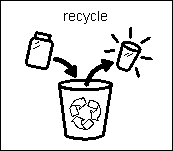 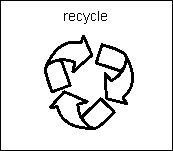 Replace this symbol
with this symbol.
15
KDE:OAA:DAAS:ko:11/02/2020
[Speaker Notes: This is another example of an accommodation that is acceptable based on what the student uses for instruction. Some students who use symbols may have symbols with the same meaning. In that case, the symbol can be exchanged. HOWEVER, if you change one picture, you must change all response options for that question. Pictures should be similar in format and the correct picture response option should not be stylistically different from the others (i.e. the only picture in color, or the only picture that is a photograph). Again, response options must be presented in the same order/sequence as they are presented in the original Attainment Task.]
Review the Materials
Preview the task, the accompanying materials and prepare for administration.
Review previous slides, notes and directions for administering the test included in the test binder for details.
Read the questions carefully to ensure correct pronunciation of names and words.
Note that accompanying materials listed on the first page (e.g., interview, map, etc.) are located at the end of the task, directly behind the content area task (after question 5).

Some tasks will require a download to receive animations required to complete the assessment. Additional directions to obtain those animations will be provided closer to the test window.
16
KDE:OAA:DAAS:ko:11/02/2020
[Speaker Notes: It is very helpful to read through the attainment tasks and all items prior to administration. This will ensure fluency while reading the tasks which in turn helps with student comprehension.  If unsure about a pronunciation, check with someone prior to administration.  Some tasks have accompanying supplemental materials, such as maps, graphs or stories. These materials will be listed on the first page of the task and will be located at the end of the task. These items may be removed prior to the start of the task and presented to the student when needed. Some tasks may require a download for video clips that accompany the assessment. Directions for those downloads will be provided closer to the February testing window. If problems occur with online access and/or the download, contact the DAC or district administrator who works with the alternate assessment for access to a flash drive which can be used to view the animated video clips.]
Review the Materials (cont.)
Words in the question that are bolded and underlined should be emphasized to the student (e.g., not, most, likely, best, etc.)

All questions have been provided for student use at the end of the task. These questions can be cut apart, covered or manipulated as needed. Use of the questions at the end of the task is optional.

Read the script signified by “quotation marks” to the student exactly as written.

If the task contains a closed sentence (fill in the blank), the test administrator may read the sentence with each option.
17
KDE:OAA:DAAS:ko:11/02/2020
[Speaker Notes: Words in the question that are bolded and underlined should be emphasized to the student (e.g., not, most, likely, best, etc.) All questions have been provided for student use at the end of the task. These questions can be cut apart, covered or manipulated as needed. Use of the questions at the end of the task is optional. Read the script signified by “quotation marks” to the student exactly as written. If the task contains a closed sentence (fill in the blank), the test administrator may read the sentence with each option.]
Changes to the Items
Picture/answer choices may be provided in any format as long as the order of the binder is maintained, e.g., up and down, side to side, in corners of page. The sequence of A,B and C cannot change. Remember that any change to response options must be made to all response options in a question.
The tasks must be administered in the same content order that is provided within the binder. For example, a grade 3 student would first complete the reading assessment before moving to the mathematics assessment on the next day an assessment is given.
18
KDE:OAA:DAAS:ko:11/02/2020
[Speaker Notes: Picture/answer choices may be provided in any format as long as the order of the binder is maintained.  (e.g., up and down, side to side, in corners of page) The sequence of A, B and C cannot change. Remember that any change to response options must be made to all response options in a question. The tasks must be administered in the same content order that is provided within the binder. 

For example, a grade 3 student would first complete the reading assessment before moving onto the mathematics assessment on the next day an assessment is given.  So the reading test would be given first as it is the first assessment in the grade 3 binder, then on the next day a test is administered it would be mathematics.]
Task Administration
The task must be administered one-to-one in a setting free of distractions.
Additional adults (e.g., paraprofessional) can be present to assist if needed.
Do not teach any part of the task before or after the assessment. Early shipping is to be used to prepare for the assessment only (e.g., making accommodations).
A five-minute break is optional after each set of 5 items. This is noted on the testing materials.
If the student requires a break, it is acceptable to orient the student to where he/she was in the process prior to beginning again.  
Never allow the student to start the assessment over.
The student may only complete one content area per day.
19
KDE:OAA:DAAS:ko:11/02/2020
[Speaker Notes: When starting the AT administration, remember that it is to be administered in a one-on-one setting, although additional adults may be present to assistance to the student if needed.  It is important not to teach any part of the task prior to administration or in between administration sessions.  The five-minute break between each five-item task is OPTIONAL and may be taken or not. However, sometimes students require a break within a five-item set. If a student requires a break, teachers/test administrators may orient the student to where they were in the process before restarting. Teachers/test administrators should never restart an item set from the beginning. Students may only complete one content area per day. If a situation occurs and a district needs to request to test more than one content area per day, please contact your District Assessment Coordinator to work out details with KDE.]
Rules to Responding
Pictures are considered supplemental materials.  Providing the picture response option is not required (unless the picture response option is required as part of the question and noted in the script) if the student responds better to words than pictures. 

The Attainment Task is a multiple-choice assessment and all response options must be provided (the text must be read aloud by the test administrator or by the student and one of the options must then be selected).
20
KDE:OAA:DAAS:ko:11/02/2020
[Speaker Notes: As we said earlier, pictures are considered supplemental materials. If the student responds better to words than pictures, you don’t have to provide pictures to the student – unless the picture response option is required as part of the question. The Attainment Task is a multiple-choice assessment and all response options must be presented (the text must be read aloud by the test administrator or by the student.)]
Allowed
The student can be directed to provide a response as long as the direction does not cue the student to the correct answer.
Multiple trials to get the student to respond is allowable before assigning a “no response” code.
The test administrator may reread the item if they feel the student is off task or unengaged.
21
KDE:OAA:DAAS:ko:11/02/2020
[Speaker Notes: Encouraging the student to work and reinforcing the student for working is acceptable. The student should not be provided feedback on the accuracy of any response. The test administrator can provide multiple opportunities for the student to respond before assigning a “no response” code. If at any time the test administrator feels the student is not engaged or off task, they may reread an item based on their observation. This is only permitted for students on the alternate assessment.]
Not Allowed
DO NOT:
Provide verbal or nonverbal prompts, cues, general feedback or guidance to the correct answer. 
Provide physical guidance to the correct answer.
Decide that a student response is not the intended response and ask the student to respond again.
Give the student multiple trials to get the correct response once an incorrect response is given.
Start the task over if stopped.
Record responses based on what the test administrator “thinks” the student knows.
22
KDE:OAA:DAAS:ko:11/02/2020
[Speaker Notes: It is important to allow the student to show what he or she knows independently. Here is a reminder of things that is not allowed and could result in an allegation being filed:

prompting correct answers in any way, 

giving the student another try to get the correct response, or 

recording scores based on expected responses.]
Selecting a Response
If needed, orient the student to the response options prior to reading each question (e.g., read and/or point to each response option prior to asking the question). 

Read the answer choices to the student after asking the question.
It is acceptable to re-read any part of the script/task or answers to the student “when it is determined that the student is not focused or engaged in the assessment and it does not direct him/her to the correct response.”
Allow the student to independently respond to each task item.

Indicate the student’s response on the answer sheet provided to enter later into the Student Registration Database (SRD).
23
KDE:OAA:DAAS:ko:11/02/2020
[Speaker Notes: During test administration, you should read the item to the student and also read each answer choice. If needed, orient the student to the response options prior to reading each question (e.g., read and/or point to each response option prior to asking the question). Again, as we shared on slide 21 it is ok to re-read the script or task question and point to each answer choice while re-reading it.]
Selecting a Response (cont.)
Record each student response before moving to the next assessment item.
If the student does not respond, indicate “No Response."
It is acceptable for the student to change his/her response if:
The student indicates so independently.
The teacher hasn’t in any way indicated the accuracy of the student’s answer, including the student observing the teacher recording the response.
The teacher has not moved to the next item.
Subsequent items might provide answers to previous items, students MAY NOT return to a previous question.
24
KDE:OAA:DAAS:ko:11/02/2020
[Speaker Notes: The test administrator must record the student’s first independent response as it’s not the test administrator’s role to decide if the student is guessing.  Using the answer sheet, the test administrator will enter student responses into the Student Registration Database (SRD). A response must be recorded before moving onto the next item. If the student fails to respond, the test administrator may select the “no response” option. It is ok for the student to change his/her response as long as he/she does so independently, the student has not been cued in any way by the teacher, and the teacher has not moved to the next item.]
After Administering the Tasks
All Attainment Task materials are considered secure testing materials. ALL school level materials associated with the Attainment Task must be returned to the DAC, BAC, DoSE or district alternate assessment administrator to be securely destroyed.
File the student(s)’ answer sheet in a secure location until the end of the school year. Destroy all answer sheets when Window 2 materials are destroyed at the end of the school year.
Delete any test files (this would include animations) that were placed on a computer and empty from the computer’s recycle bin at the conclusion of the test window.
25
KDE:OAA:DAAS:ko:11/02/2020
[Speaker Notes: Anyone who administers a state assessment, which includes the Attainment Task administration must complete the Administration Code and Inclusion of Special Populations training prior to the assessment administration. If any classified staff or non-school personnel assists with the student during the assessment, they must sign a non-disclosure form, which must be stored in a location selected by the district. When all information has been entered in the Student Registration Database (SRD), place the student(s)’ answer sheet in a secure location and give all school level testing materials to the District or Building Assessment Coordinator, Director of Special Education or district alternate assessment administrator to be securely destroyed.  Don’t forget to delete any assessment files placed on the computer and empty the recycling bin.]
Window 1
The Window 1 Attainment Tasks must be administered by March 26, 2021.
Student scores must be entered into the Student Registration Database (SRD) by April 2, 2021.
If there are issues with technology email Darrell Mattingly at darrell.Mattingly@uky.edu. For any issues with timelines or task completion, have the DAC, BAC, DoSE or district alternate assessment administrator contact Kevin O’Hair with the Office of Assessment and Accountability.
26
KDE:OAA:DAAS:ko:11/02/2020
[Speaker Notes: The Window 1 Attainment Tasks must be administered by March 26, 2021.

Student scores must be entered into the Student Registration Database (SRD) for Window 1 by April 2, 2021.

If there are issues with technology contact your school or district technology coordinator to make sure the issue is not local. If the issue is determined to be on the department’s end email Darrell Mattingly. For issues with timelines or task completion, have the DAC, BAC, DoSE or district alternate assessment administrator contact me to discuss any situations like this.]
Window 2
Materials will ship the weeks of:
March 29-April 2 (option 1)
		or	
 April 5-9  (option 2)
Materials will be received no later than April 9, 2021.
The second testing window will begin April 19, 2021.
The second testing window will close May 28, 2021.
The last day to enter scores into the Student Registration Database (SRD) for the second window is June 4, 2021.
27
KDE:OAA:DAAS:ko:11/02/2020
[Speaker Notes: For the Window 2 administration-

Materials will ship the weeks of:

March 29- April 2 ( for option 1) or

April 5-9 (for option 2)
Materials will be received no later than April 9, 2021.

The second testing window will begin April 19, 2021. The SRD will also open April 19 for Window 2 score entry. 

The second testing window will close May 28, 2021. REMEMBER DISTRICTS RESERVE THE RIGHT TO CONCLUDE TESTING BEFORE MAY 28, 2021 if they choose too.

The last day to enter scores into the Student Registration Database (SRD) for the second window is June 4, 2021. As a reminder, the TAR and the Quality of School Climate and Safety results will be open to submit in the SRD from February 15-June 4.]
Division of Assessment and Accountability Support
Click here to access the Online Training System
28
KDE:OAA:DAAS:ko:11/02/2020
[Speaker Notes: This concludes the Overview/Attainment Tasks Training. If you have any questions please feel free to email Kevin O’Hair or call the number provided on the screen. 

You may now proceed to the Online Training System or OTS to complete the required quiz. Once you have accessed the Online Training System you will select Access KDE Training Materials and Take Quizzes found under Teacher Tools. Once you are in the site, select Take Quiz found under the Alternate Assessment Combined Overview and Assessment Attainment Task Quiz. It will be the first assessment listed on that page.

Thank you for participating today. Good luck and I hope you have a successful administration this year.]